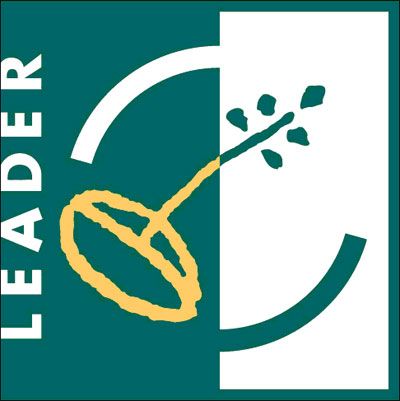 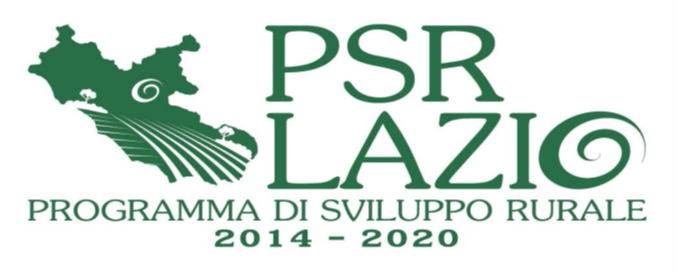 Misura 19 -LEADER
Riunione annuale 2024 del Comitato di Sorveglianza del PSR
Punto 4 OdG
STATO DI IMPLEMENTAZIONE DELLE STRATEGIE DI SVILUPPO LOCALE PER IL PERIODO 2014-2022

aggiornamento dati al 5/11/2024
I GAL selezionati
le risorse impegnate
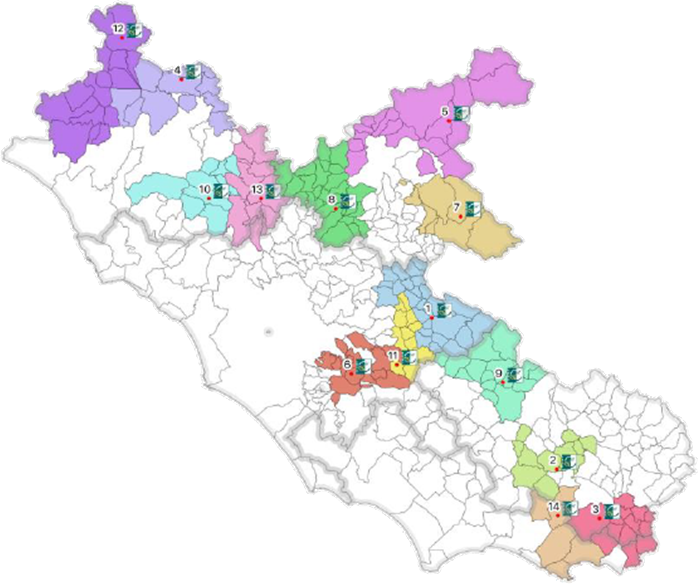 Sotto Misura 19.1
€  418.780,00
Sotto Misura 19.2
€  57.877.948,35
Misura 19
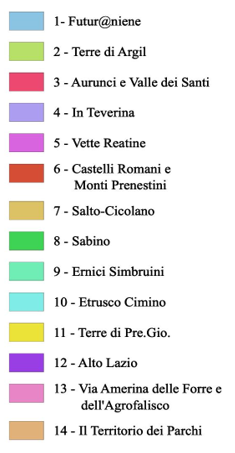 €  69.978.813,18
Sotto Misura 19.3
€        200.400,00
Sotto Misura 19.4
€  11.480.684,83
stato di attuazione della M 19
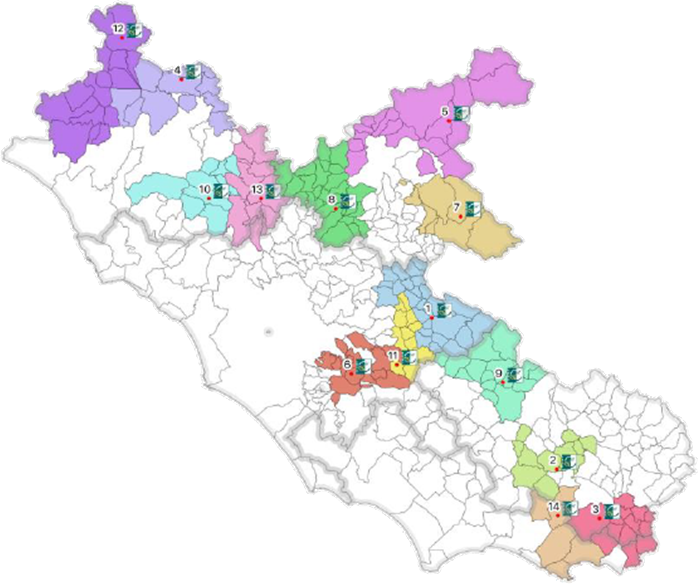 la spesa pubblica impegnata
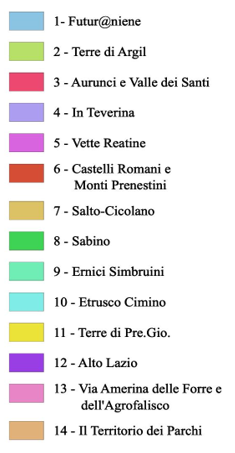 Incidenza aree LEADER
abitanti
comuni
superficie
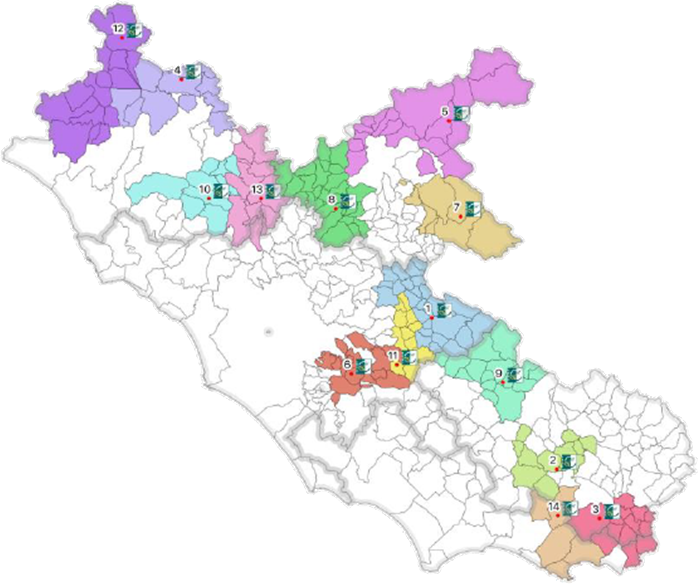 su intera regione
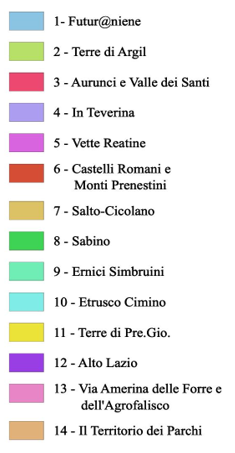 su aree eleggibili
zone B, C e D
LEADER
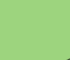 non LEADER
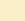 LEADER - stato di implementazione delle SSL
M 19.2 BANDI ADOTTATI DAI GAL
176
per una spesa pubblica
57,8
milioni di €
LEADER - stato di implementazione delle SSL
M 19.2 BANDI ADOTTATI DAI GAL
M 19.2 DOMANDE DI SOSTEGNO
n.
€
totale rilasciate
ammissibili
Finanziate
al netto delle rinunciate e decadute
stato di attuazione della M 19
M 19.2 DOMANDE DI SOSTEGNO RACCOLTE
M 19.2 domande di pagamento
n.
€
totale rilasciate
Importo richiesto
Istruite e liquidate
Importo liquidato
anticipi
di cui
acconti
saldi
Istruite e chiuse negativamente
Importo richiesto
stato di attuazione della M 19
19.2 – domande di pagamento liquidate
M 19.2 domande di pagamento in itinere
n.
€
Importo richiesto
In istruttoria presso i GAL
Importo ammesso
Proposte al pagamento
totale
stato di attuazione della M 19
19.2 – domande di pagamento in istruttoria presso i GAL
stato di attuazione della M 19
19.2 – domande di pagamento «proposte al pagamento»
M 19.2 domande di sostegno con saldo finale presentato
n.
domande di sostegno finanziate
al netto delle rinunciate e decadute
con “saldo finale” liquidato dall’O.P.
Restano
con “saldo finale” in istruttoria
con “saldo finale” “proposto al pagamento”
con “saldo finale” ancora da presentare
M 19 stato di avanzamento
risorse impegnate €
risorse liquidate €
19.1
19.2
19.3
19.4
Tot. M 19
avanzamento  nazionale M 19 sul totale programmato
al 31 marzo 2024
stato di attuazione della M 19
IMPORTI LIQUIDATI
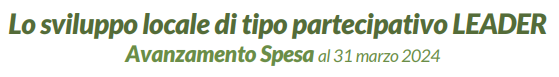 ottobre 23
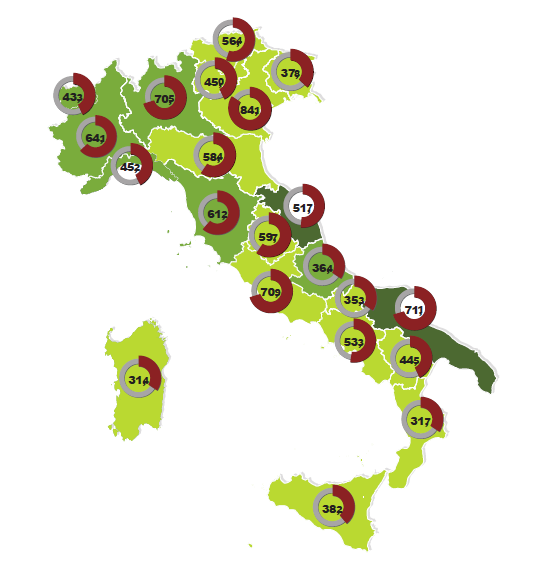 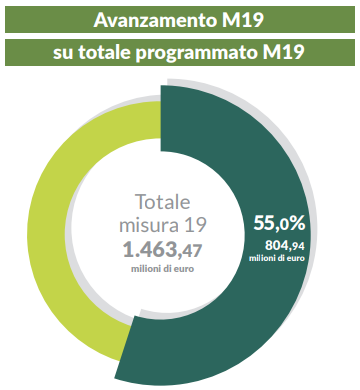 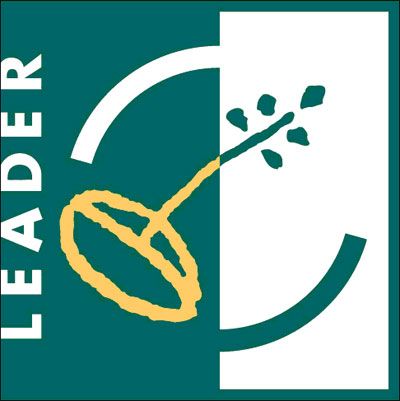 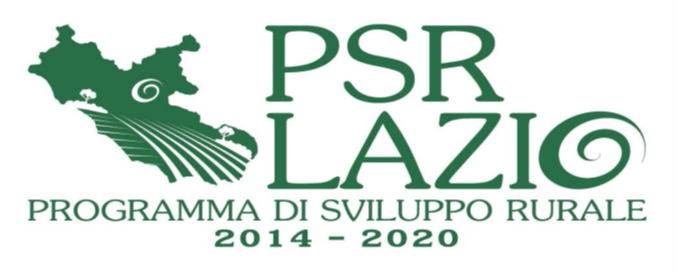 Misura 19 -LEADER
DIREZIONE AGRICOLTURA E SOVRANITA’ ALIMENTARE, CACCIA E PESCA, FORESTE
Servizio Sviluppo Locale
Grazie per l’attenzione